Публичные лекции
ФГБУН «Вологодский научный центр РАН»
2
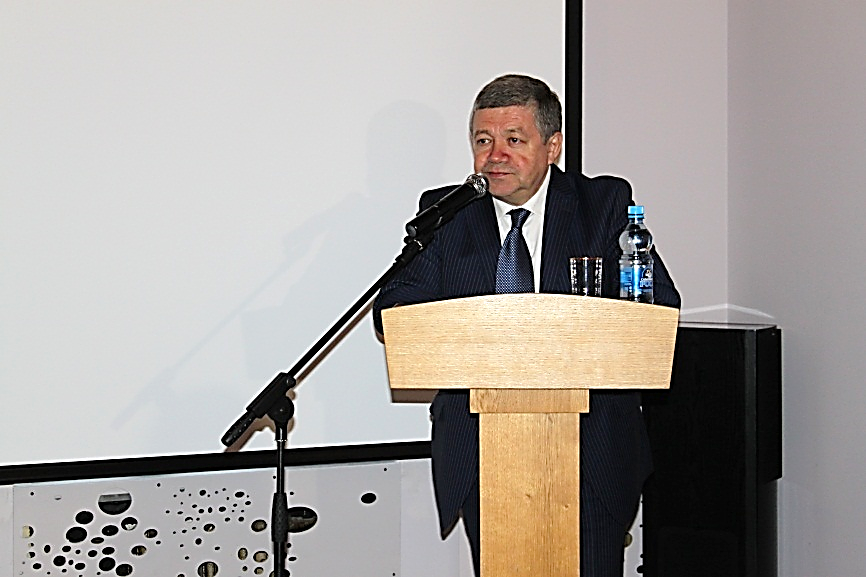 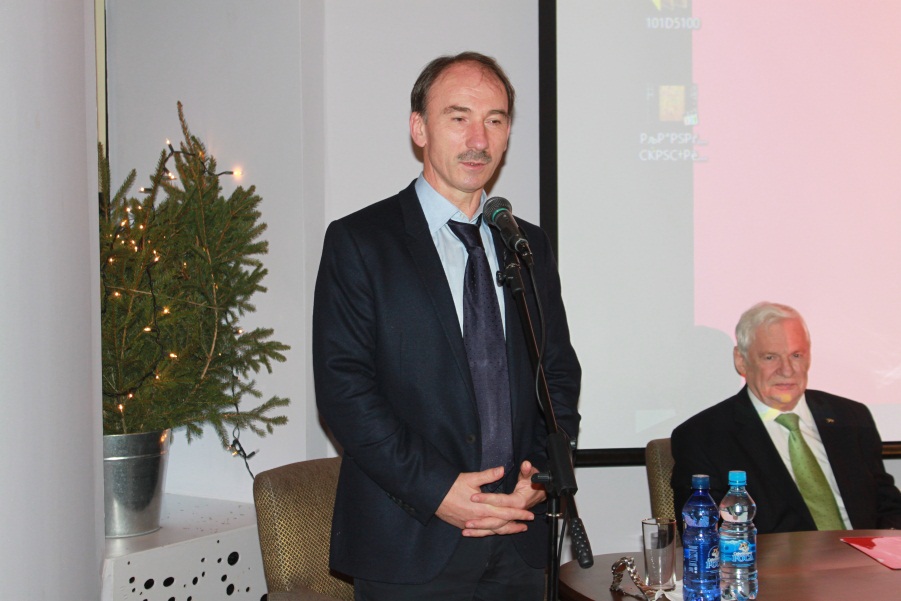 Сергей Семенович Губанов
доктор экономических наук, профессор
Руслан Семенович Гринберг 
член-корреспондент РАН, доктор экономических наук, профессор
«Состояние и перспективы экономики России»
«Экономические модели современного мира: 
общие закономерности 
и российская специфика»
3
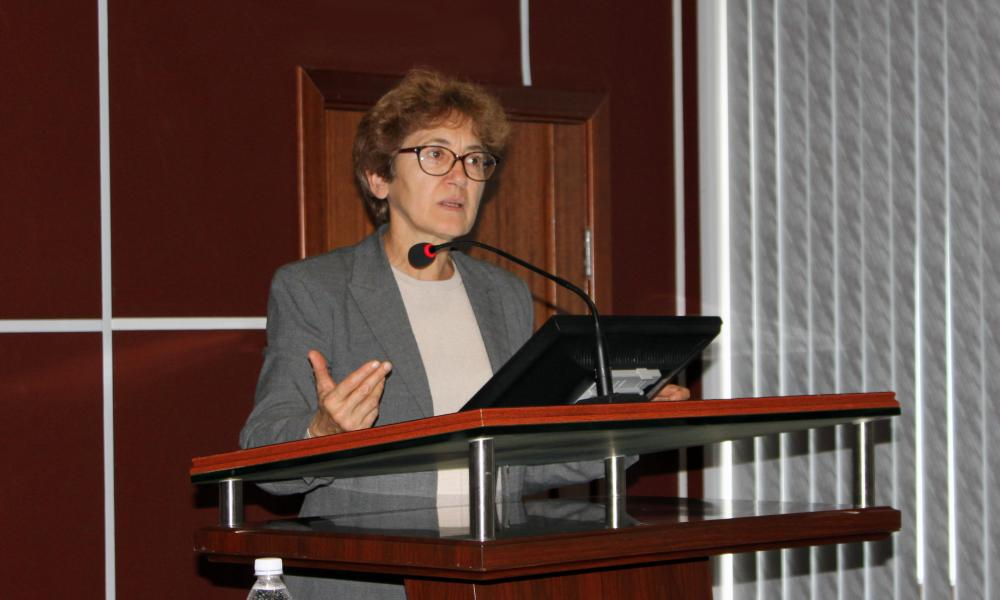 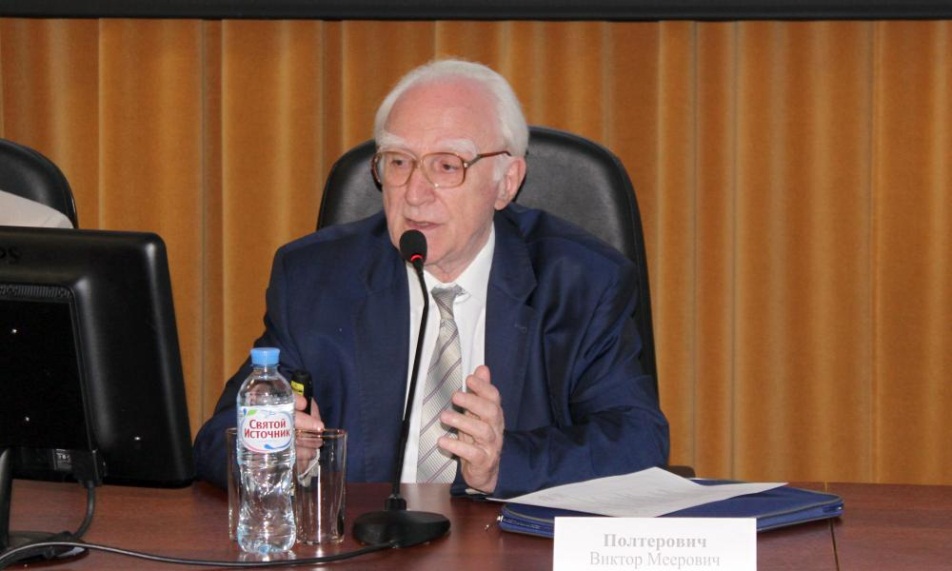 Наталья Васильевна Зубаревич 
доктор географических наук, 
профессор
Виктор Меерович Полтерович
академик РАН, 
член-корреспондент РАН, 
доктор экономических наук, профессор
«Социально-экономическая 
ситуация в регионах России»
«К новой модели экономического развития Российской Федерации»
4
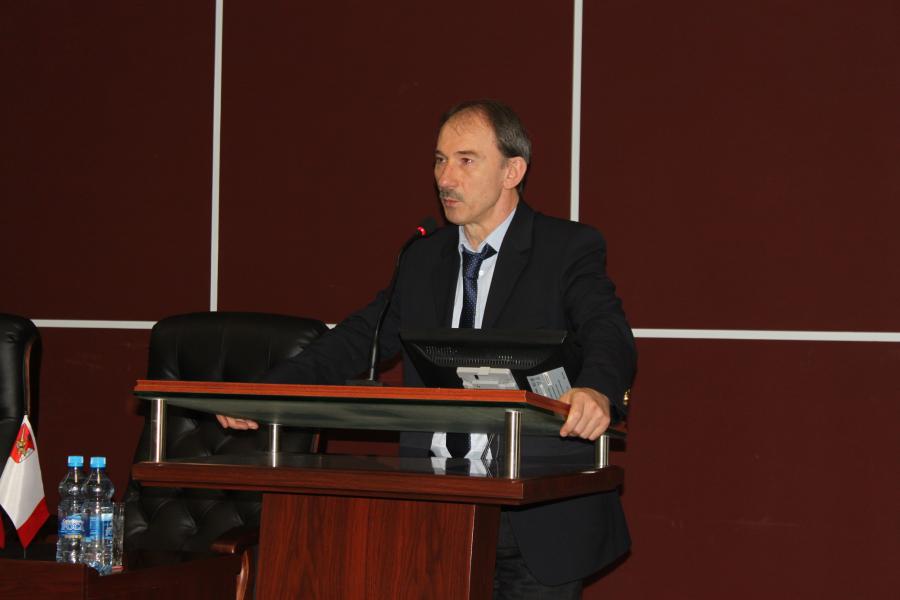 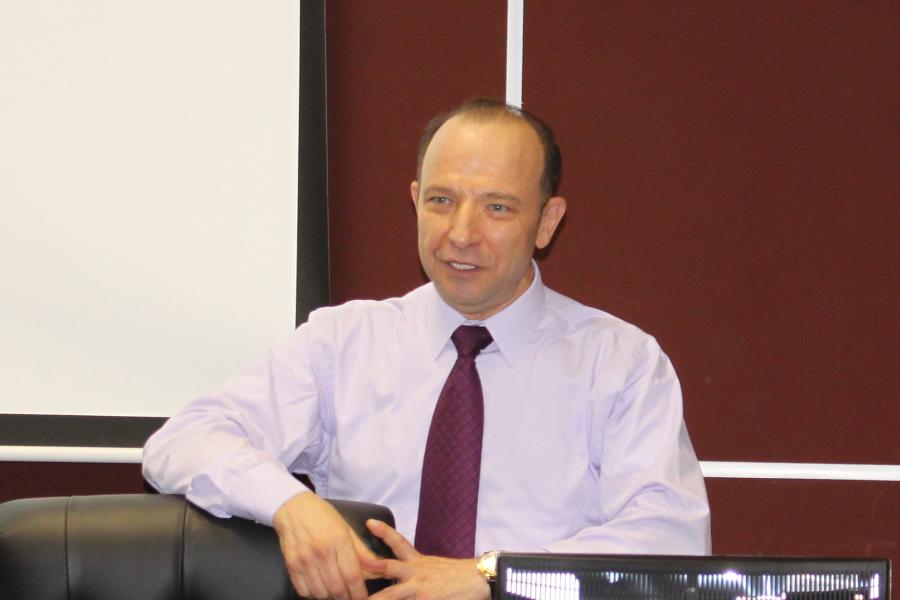 Сергей Семенович Губанов
доктор экономических наук, 
профессор
Владимир Львович Квинт
иностранный член РАН
доктор экономических наук, 
профессор
«Стратегирование 
регионального развития»
«Системный кризис 
и выбор пути развития России»
5
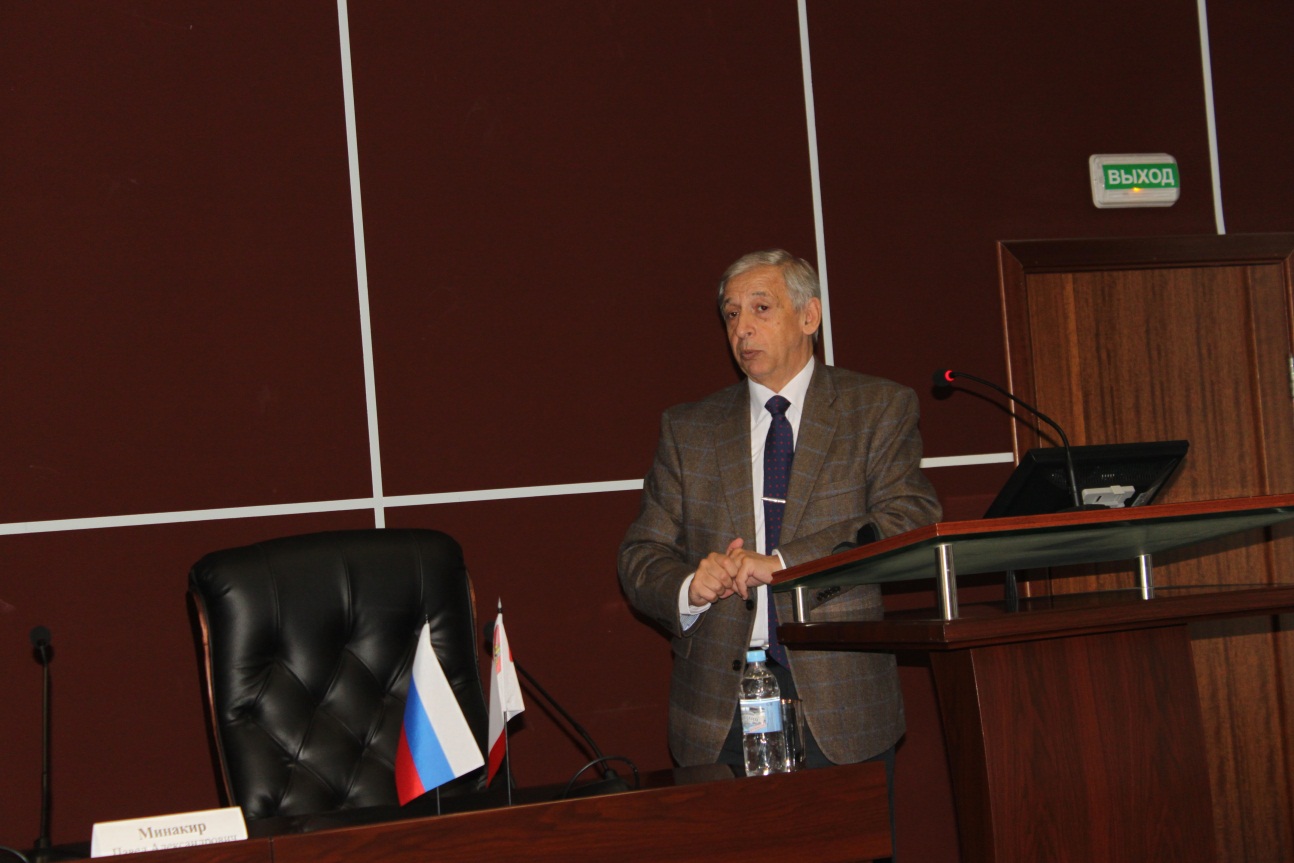 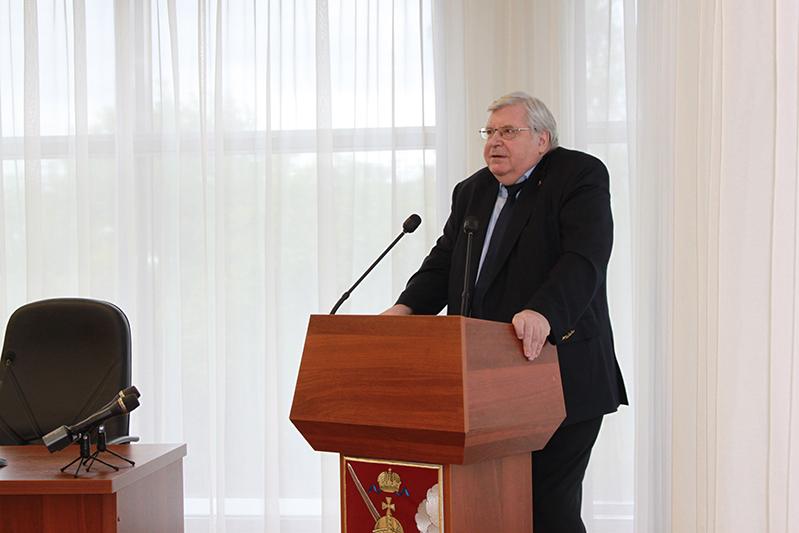 Павел Александрович Минакир 
академик РАН, 
член-корреспондент РАН, 
доктор экономических наук, профессор
Михаил Константинович Горшков академик РАН 
доктор философских наук
«Актуальные проблемы современного российского общества: научные подходы и практика»
«Восточный вектор экономической политики России»
6
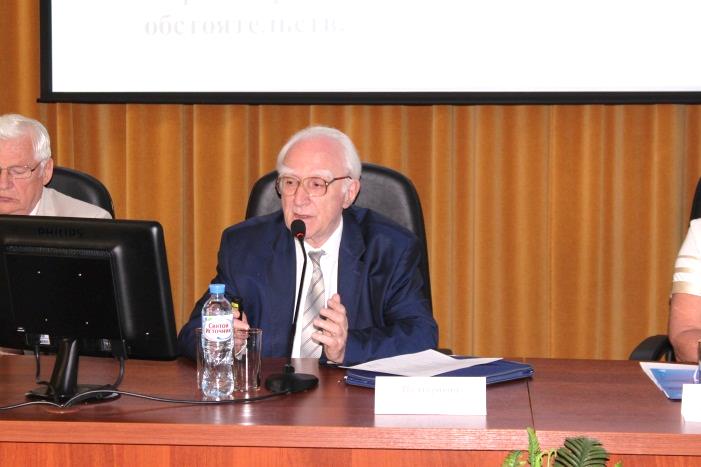 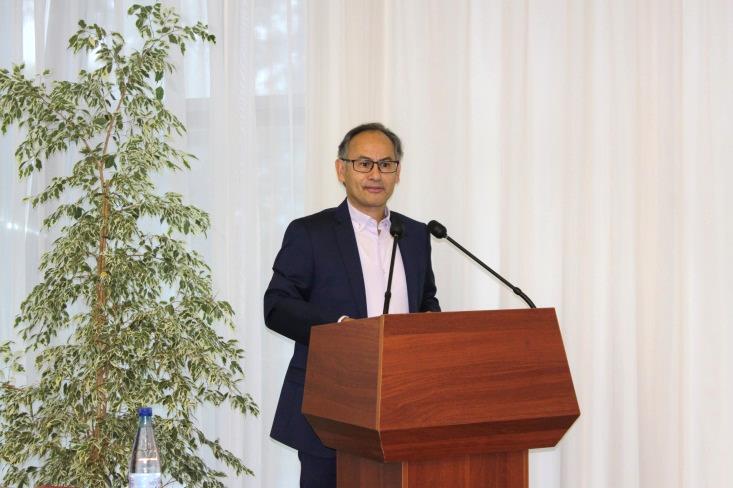 Виктор Меерович Полтерович
академик РАН, 
член-корреспондент РАН, 
доктор экономических наук, профессор
Петер Оуй
«Извлеченные уроки от проекта 
SI-Drive в отношении социальных инноваций на рабочем месте»
«Стратегия-2030: Россия XXI века»
7
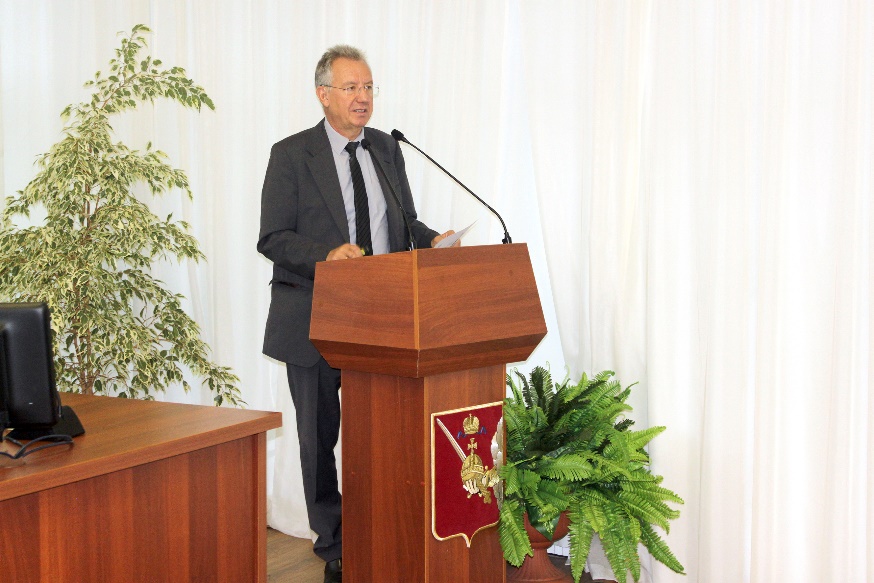 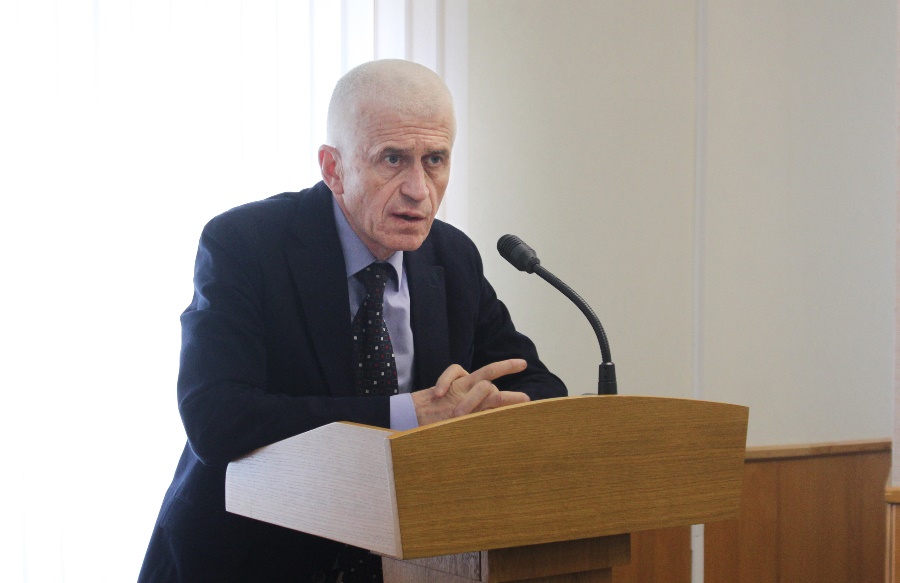 Виктор Борисович Кувалдиндоктор исторических наук, профессор
Антониус Шрёдер
«Социальные инновации – драйвер социальных изменений»
«Кризис глобального мира?»
8
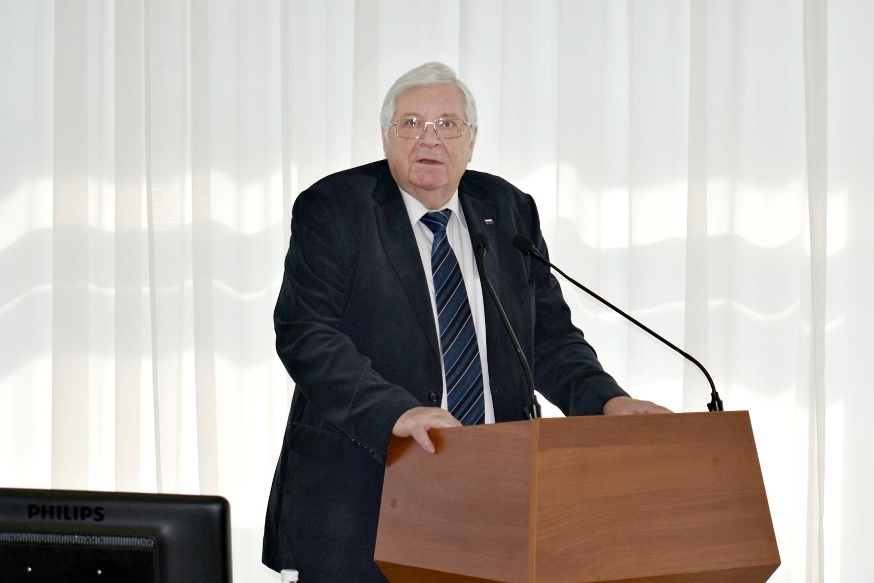 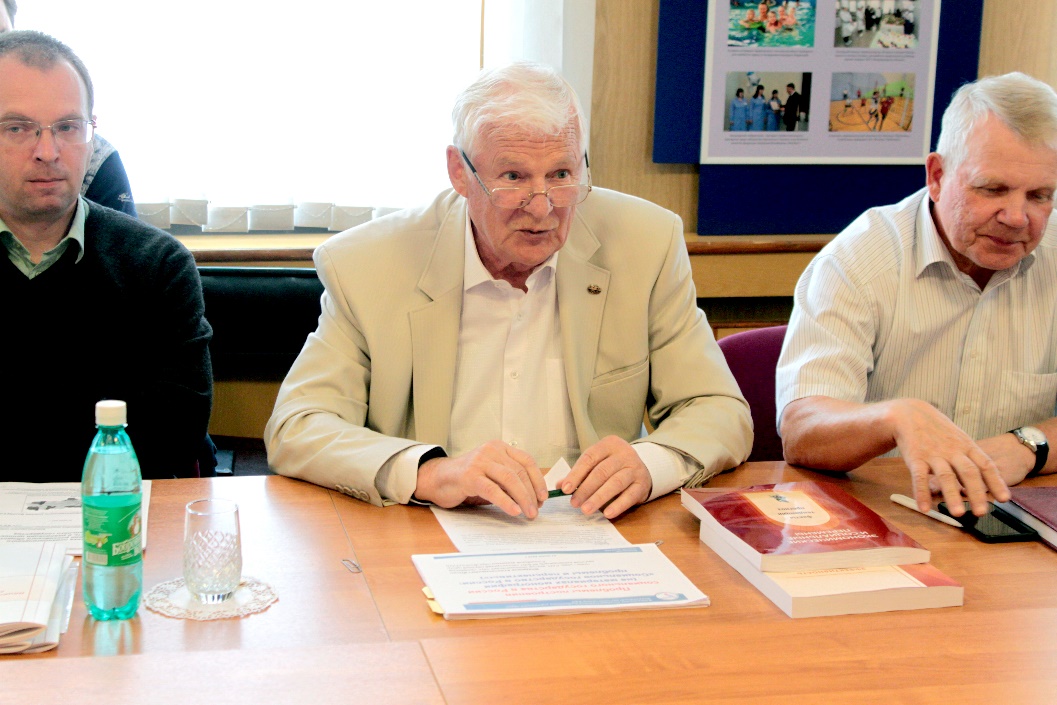 Владимир Александрович Ильин 
член-корреспондент РАН, 
доктор экономических наук, профессор
Михаил Константинович Горшков академик РАНдоктор философских наук
«Четверть века постсоветских трансформаций в социальном контексте»
«Проблемы построения социального государства в России на материалах монографии «Социальное государство в России: проблемы и перспективы»
9
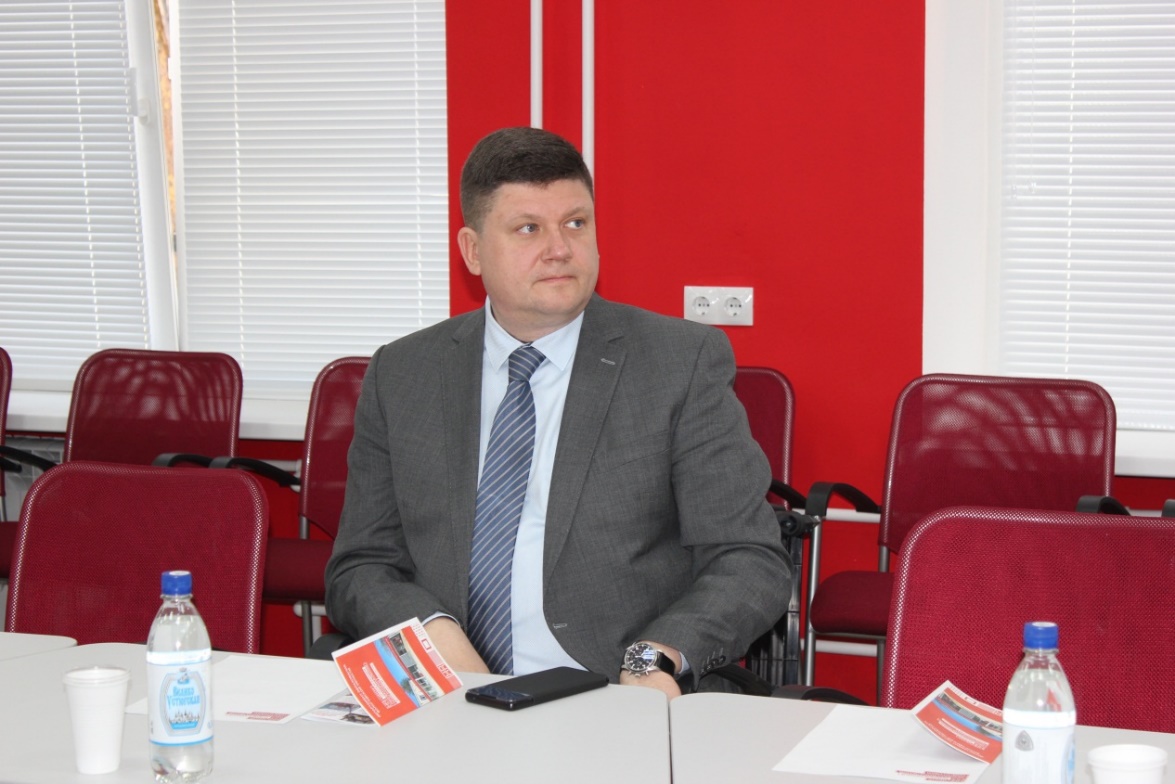 Валерий Анатольевич Крюковакадемик РАН, член-корреспондент РАН, доктор экономических наук, профессор
Александр Александрович Широв
член-корреспондент РАН, 
профессор РАН, 
доктор экономических наук
«Пространственное развитие Востока России – природные ресурсы, экология, институты»
«Проблемы согласования экономической политики 
на федеральном 
и региональном уровнях»